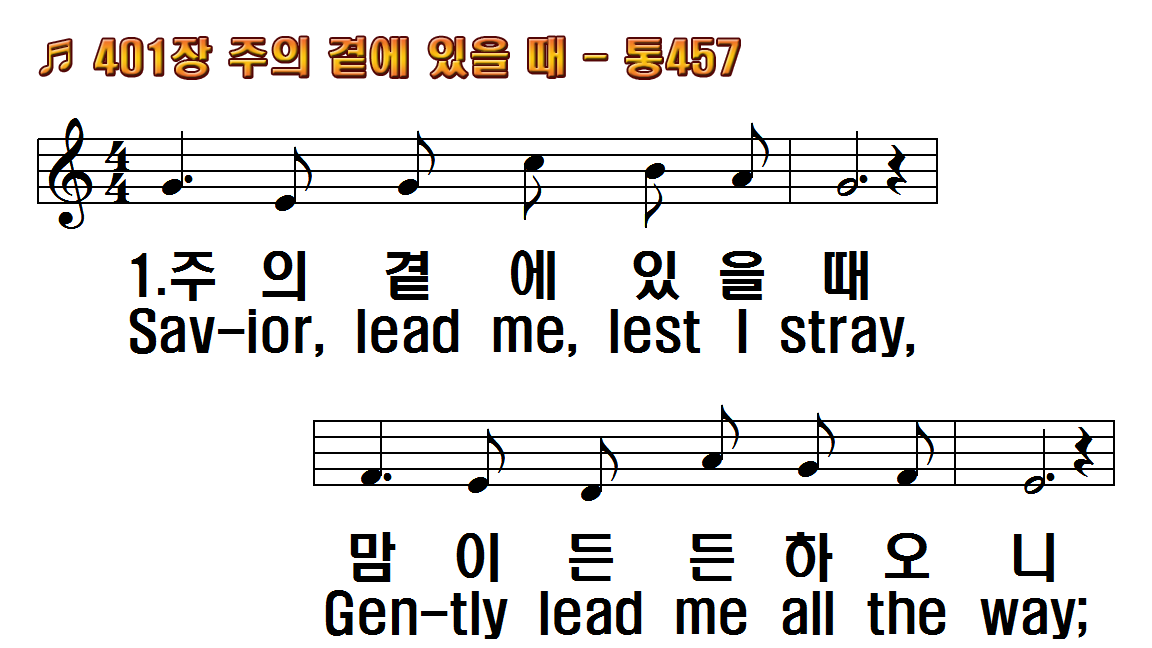 1.주의 곁에 있을 때 맘이
2.피난처인 예수여 세상 물결
3.세상풍파 지난 후 영화로운
후.주여 주여 나를 인도하소서
1.Savior, lead me, lest I stray,
2.Thou the refuge of my soul,
3.Savior, lead me, then at last,
R.Lead me, lead me, Savior,
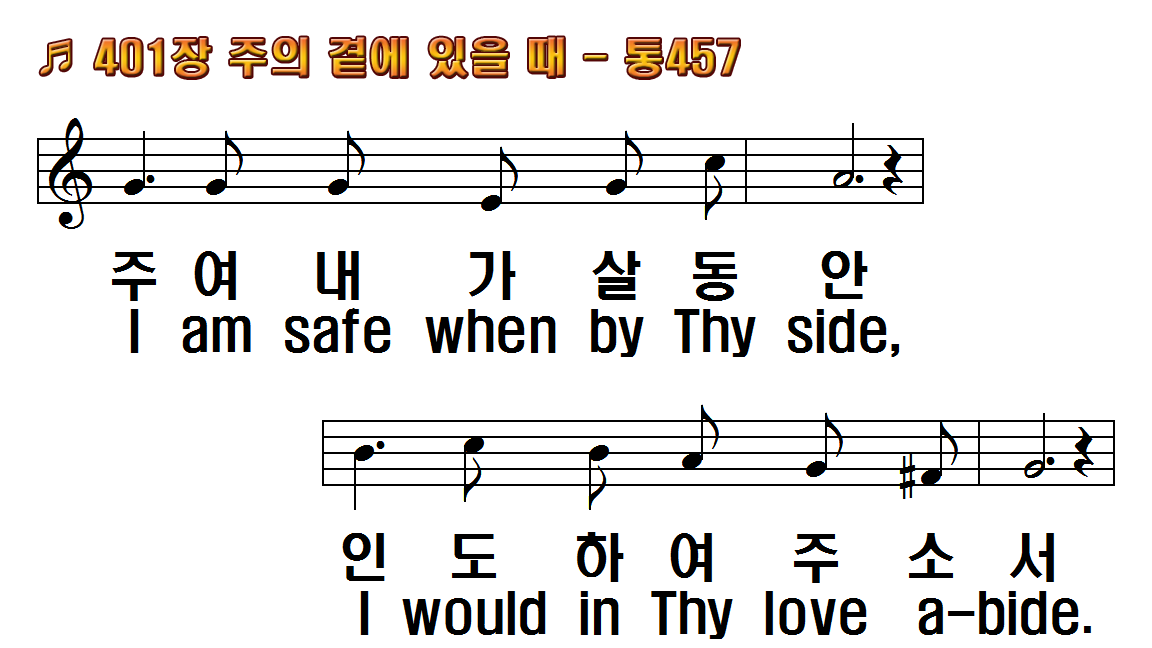 1.주의 곁에 있을 때 맘이
2.피난처인 예수여 세상 물결
3.세상풍파 지난 후 영화로운
후.주여 주여 나를 인도하소서
1.Savior, lead me, lest I stray,
2.Thou the refuge of my soul,
3.Savior, lead me, then at last,
R.Lead me, lead me, Savior,
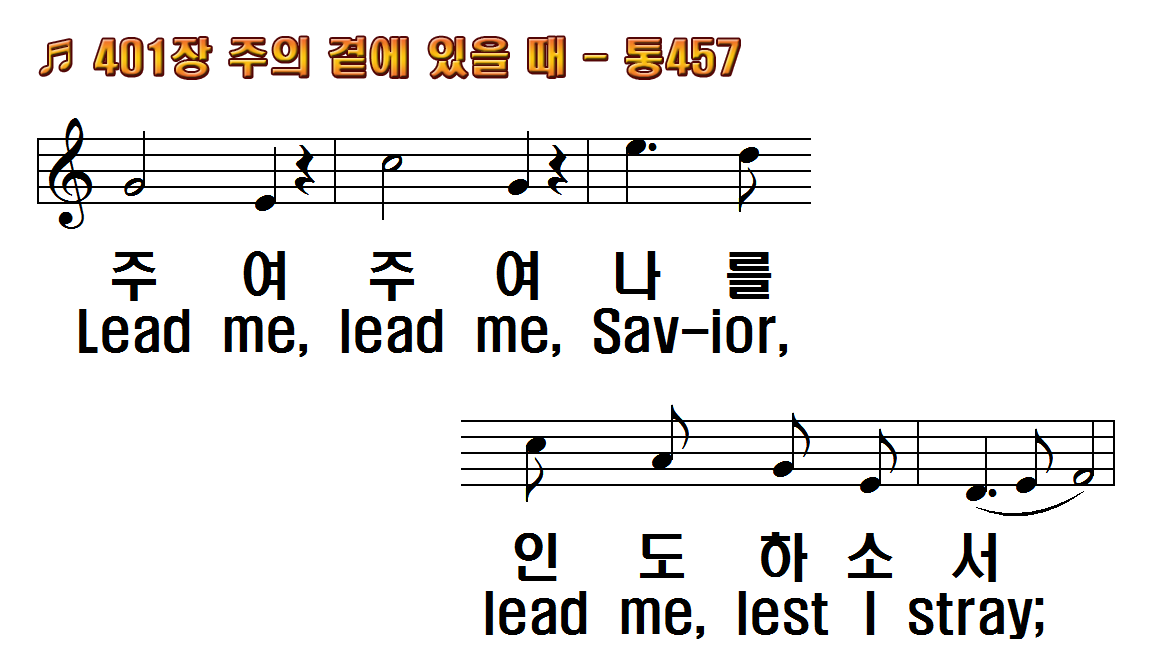 1.주의 곁에 있을 때 맘이
2.피난처인 예수여 세상 물결
3.세상풍파 지난 후 영화로운
후.주여 주여 나를 인도하소서
1.Savior, lead me, lest I stray,
2.Thou the refuge of my soul,
3.Savior, lead me, then at last,
R.Lead me, lead me, Savior,
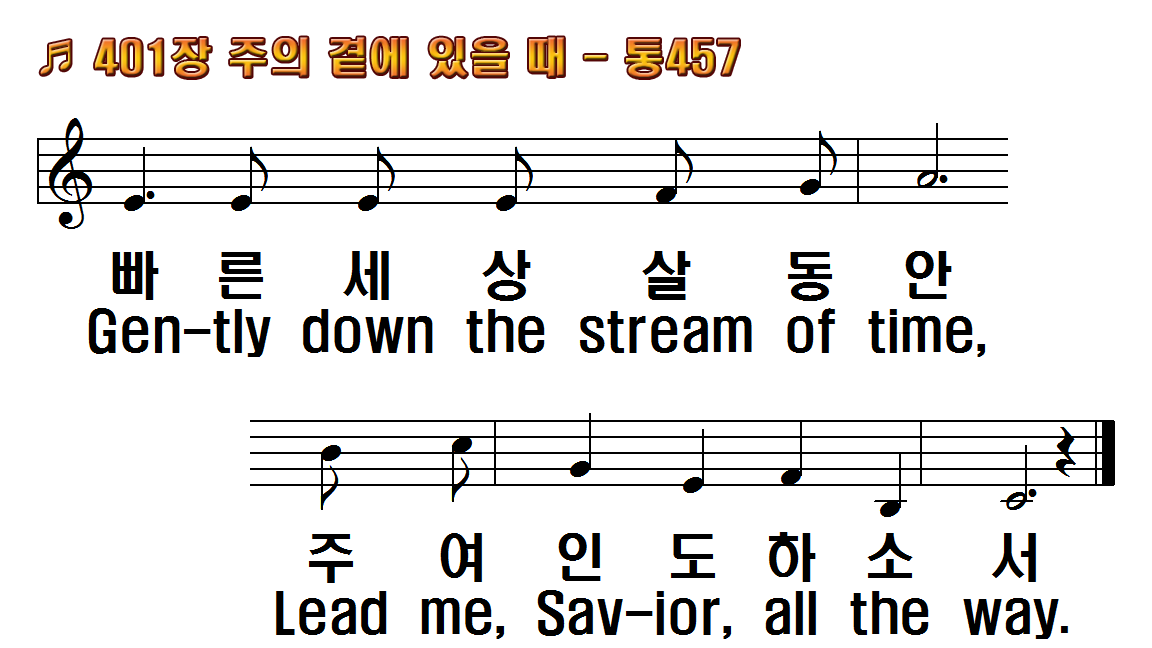 1.주의 곁에 있을 때 맘이
2.피난처인 예수여 세상 물결
3.세상풍파 지난 후 영화로운
후.주여 주여 나를 인도하소서
1.Savior, lead me, lest I stray,
2.Thou the refuge of my soul,
3.Savior, lead me, then at last,
R.Lead me, lead me, Savior,
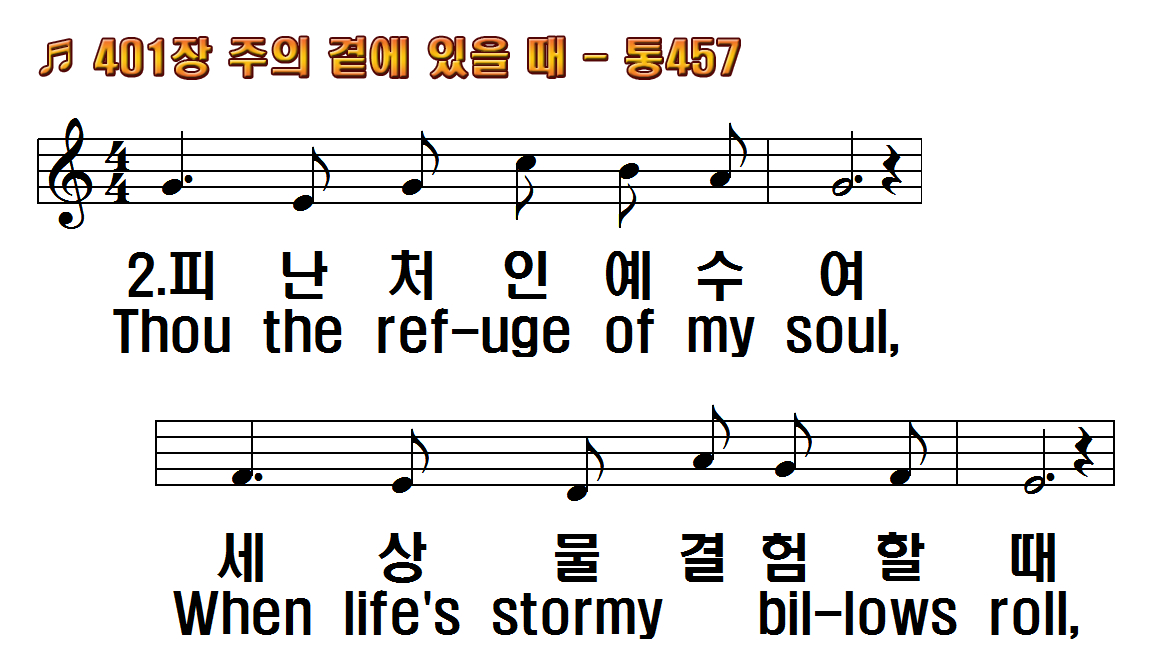 1.주의 곁에 있을 때 맘이
2.피난처인 예수여 세상 물결
3.세상풍파 지난 후 영화로운
후.주여 주여 나를 인도하소서
1.Savior, lead me, lest I stray,
2.Thou the refuge of my soul,
3.Savior, lead me, then at last,
R.Lead me, lead me, Savior,
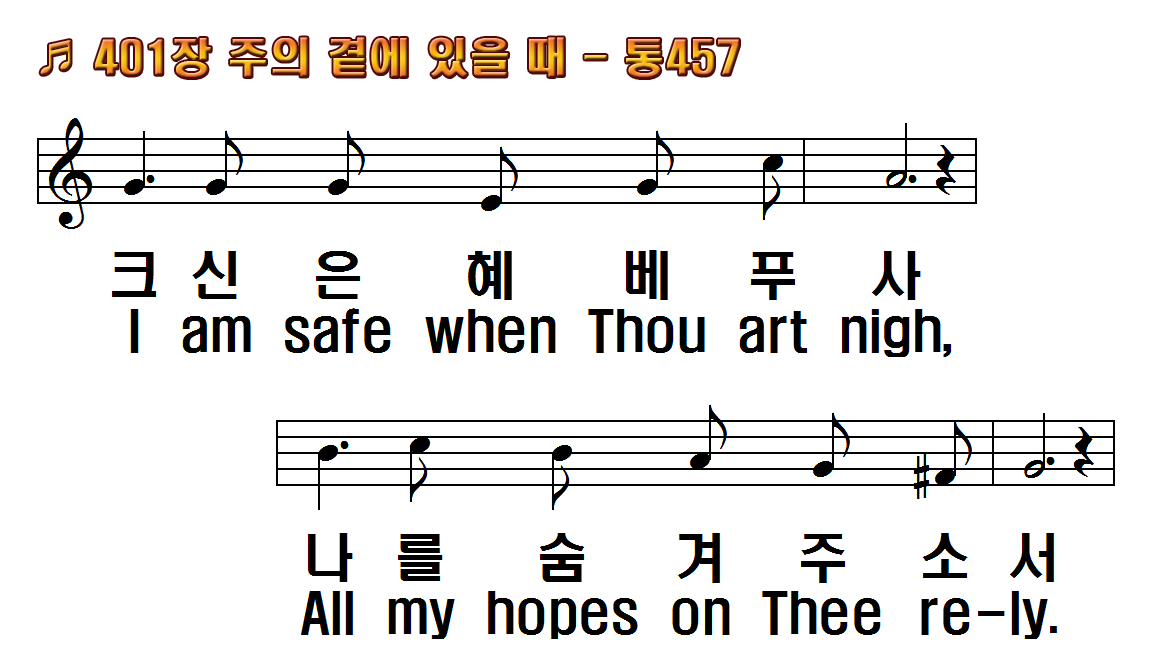 1.주의 곁에 있을 때 맘이
2.피난처인 예수여 세상 물결
3.세상풍파 지난 후 영화로운
후.주여 주여 나를 인도하소서
1.Savior, lead me, lest I stray,
2.Thou the refuge of my soul,
3.Savior, lead me, then at last,
R.Lead me, lead me, Savior,
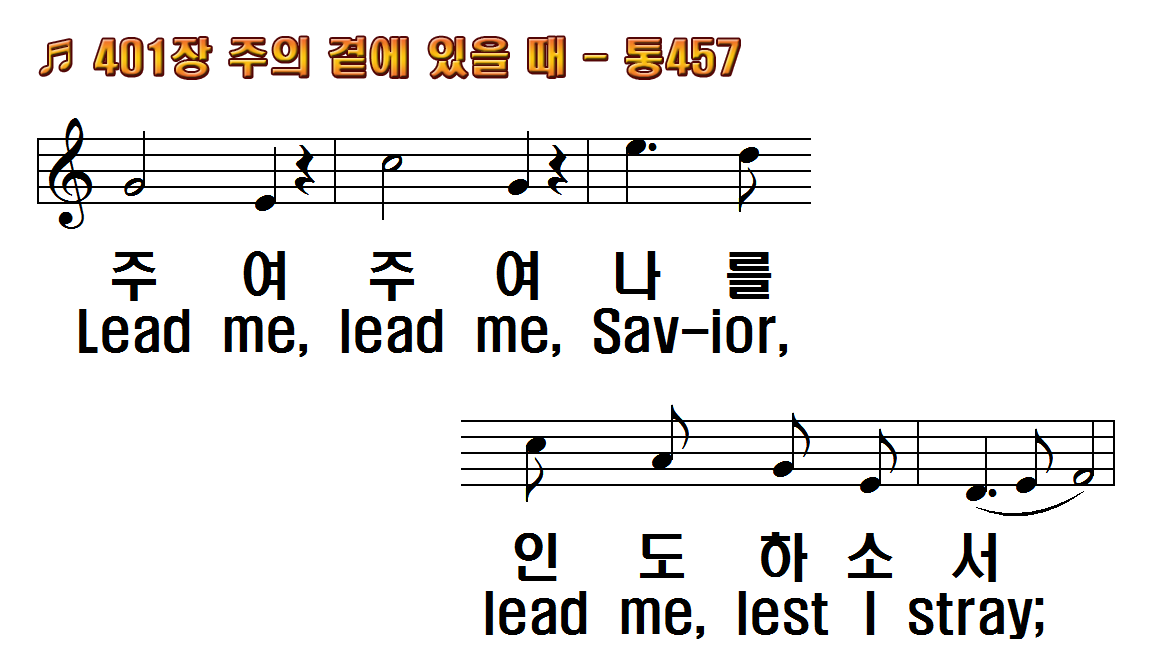 1.주의 곁에 있을 때 맘이
2.피난처인 예수여 세상 물결
3.세상풍파 지난 후 영화로운
후.주여 주여 나를 인도하소서
1.Savior, lead me, lest I stray,
2.Thou the refuge of my soul,
3.Savior, lead me, then at last,
R.Lead me, lead me, Savior,
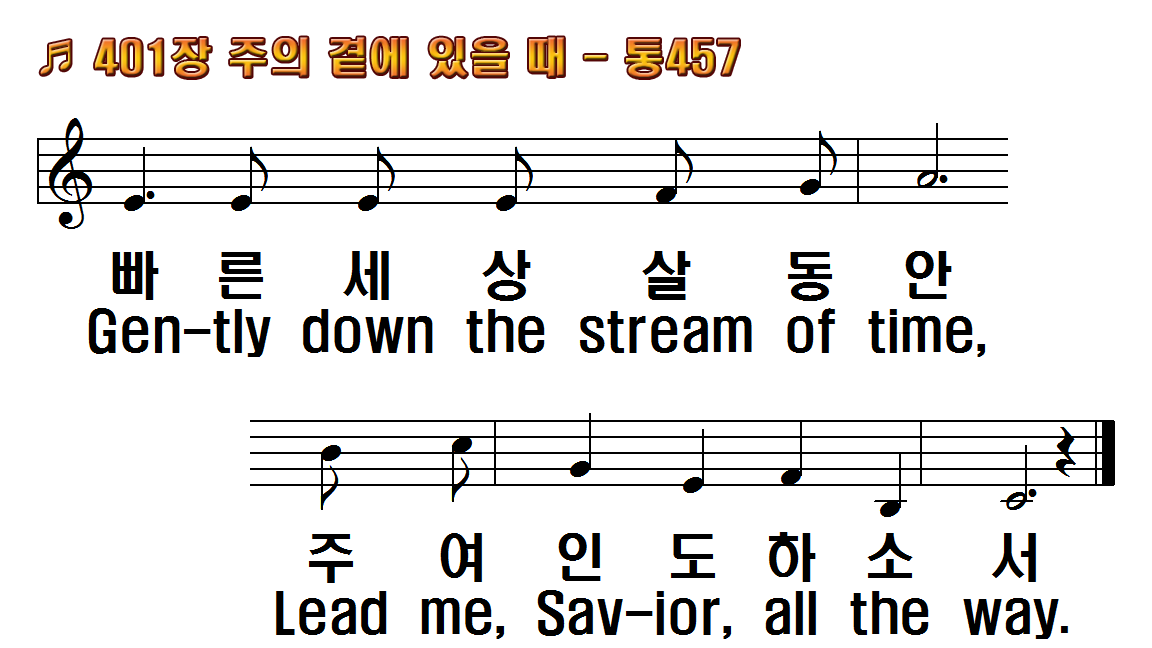 1.주의 곁에 있을 때 맘이
2.피난처인 예수여 세상 물결
3.세상풍파 지난 후 영화로운
후.주여 주여 나를 인도하소서
1.Savior, lead me, lest I stray,
2.Thou the refuge of my soul,
3.Savior, lead me, then at last,
R.Lead me, lead me, Savior,
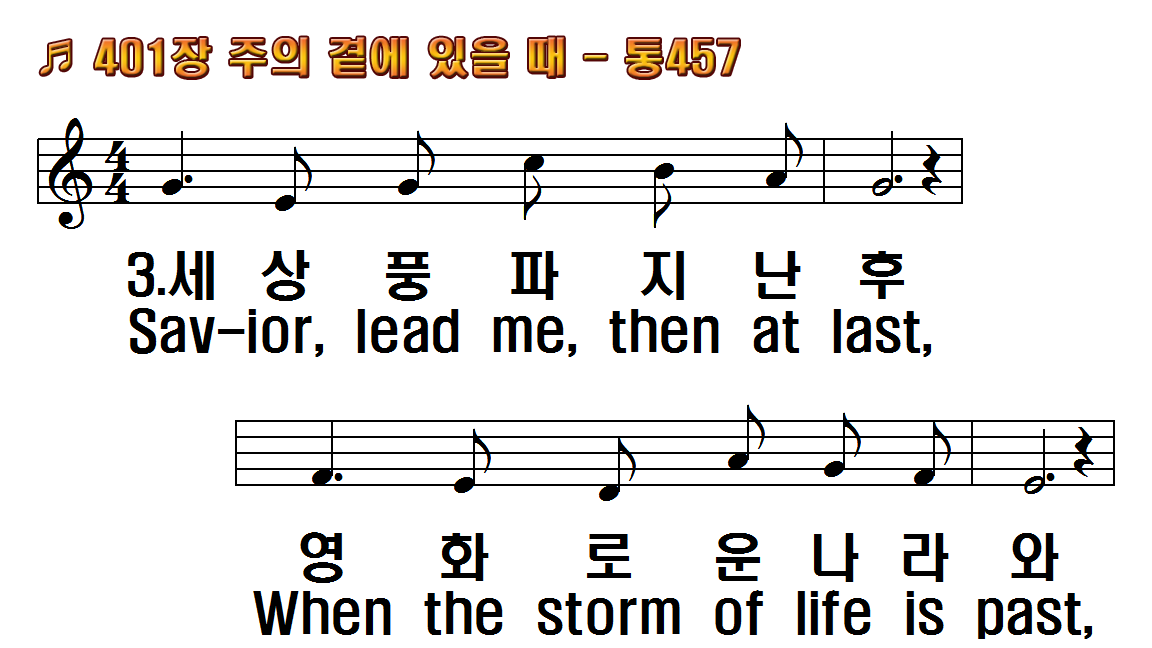 1.주의 곁에 있을 때 맘이
2.피난처인 예수여 세상 물결
3.세상풍파 지난 후 영화로운
후.주여 주여 나를 인도하소서
1.Savior, lead me, lest I stray,
2.Thou the refuge of my soul,
3.Savior, lead me, then at last,
R.Lead me, lead me, Savior,
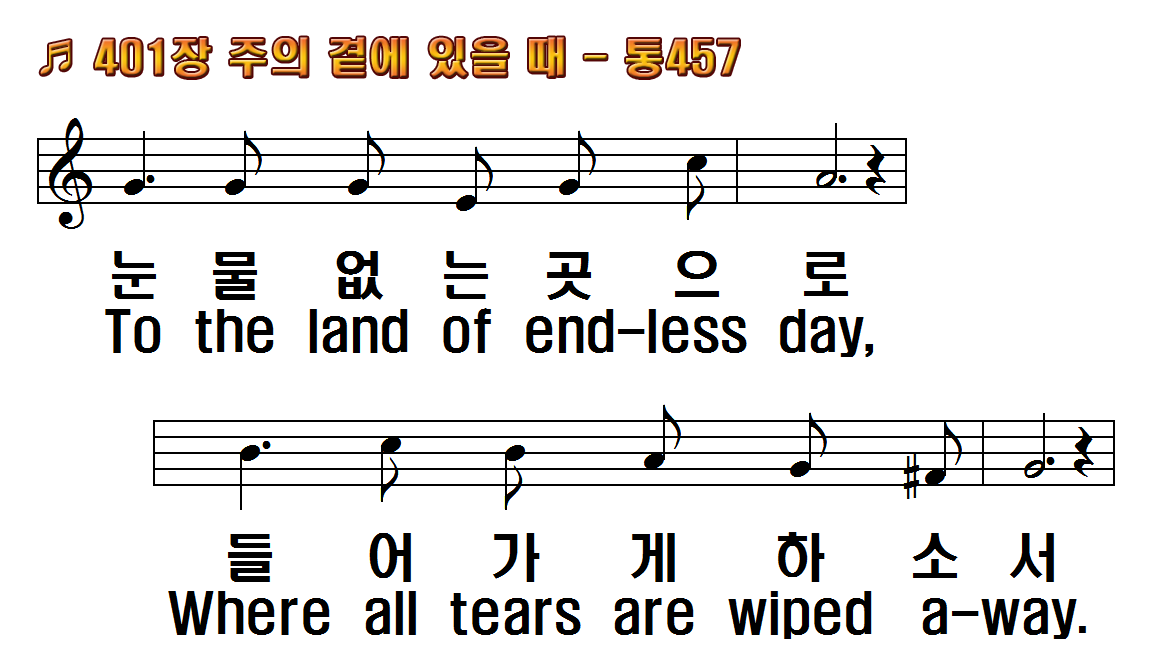 1.주의 곁에 있을 때 맘이
2.피난처인 예수여 세상 물결
3.세상풍파 지난 후 영화로운
후.주여 주여 나를 인도하소서
1.Savior, lead me, lest I stray,
2.Thou the refuge of my soul,
3.Savior, lead me, then at last,
R.Lead me, lead me, Savior,
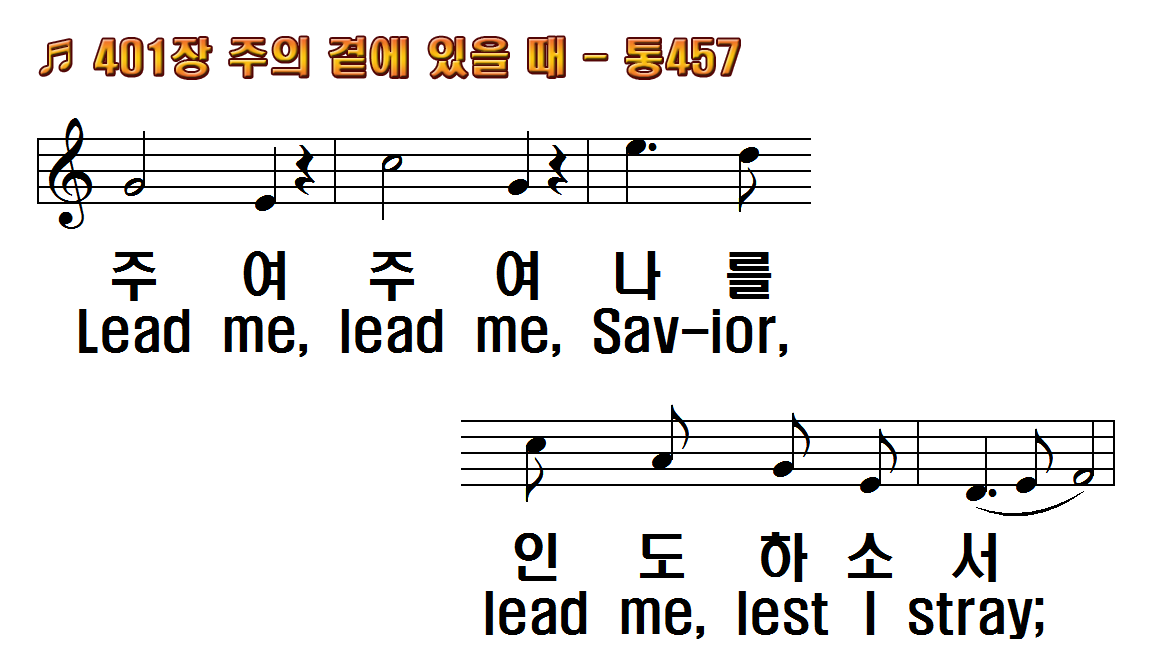 1.주의 곁에 있을 때 맘이
2.피난처인 예수여 세상 물결
3.세상풍파 지난 후 영화로운
후.주여 주여 나를 인도하소서
1.Savior, lead me, lest I stray,
2.Thou the refuge of my soul,
3.Savior, lead me, then at last,
R.Lead me, lead me, Savior,
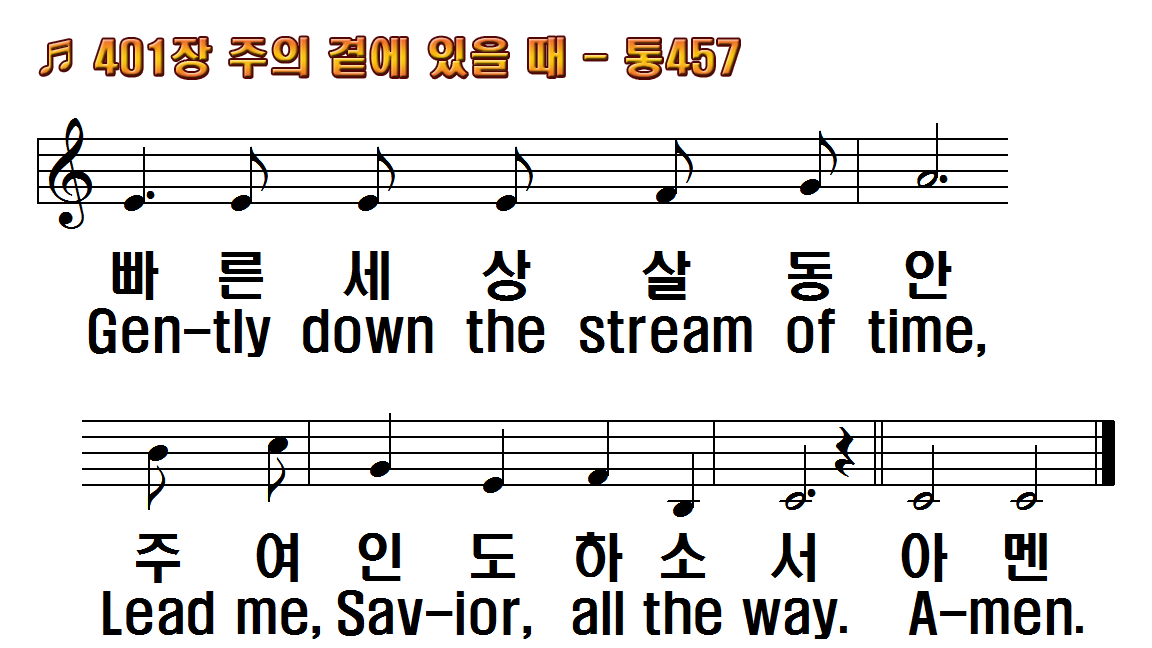 1.주의 곁에 있을 때 맘이
2.피난처인 예수여 세상 물결
3.세상풍파 지난 후 영화로운
후.주여 주여 나를 인도하소서
1.Savior, lead me, lest I stray,
2.Thou the refuge of my soul,
3.Savior, lead me, then at last,
R.Lead me, lead me, Savior,
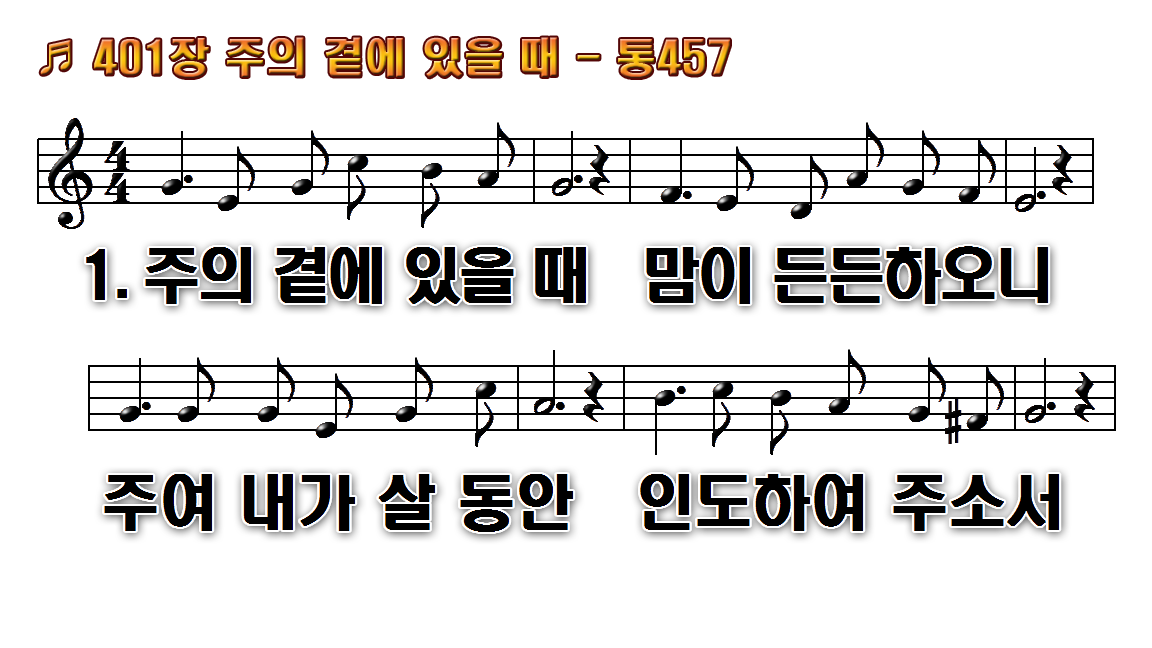 1.주의 곁에 있을 때 맘이
2.피난처인 예수여 세상 물결
3.세상 풍파 지난 후 영화로운
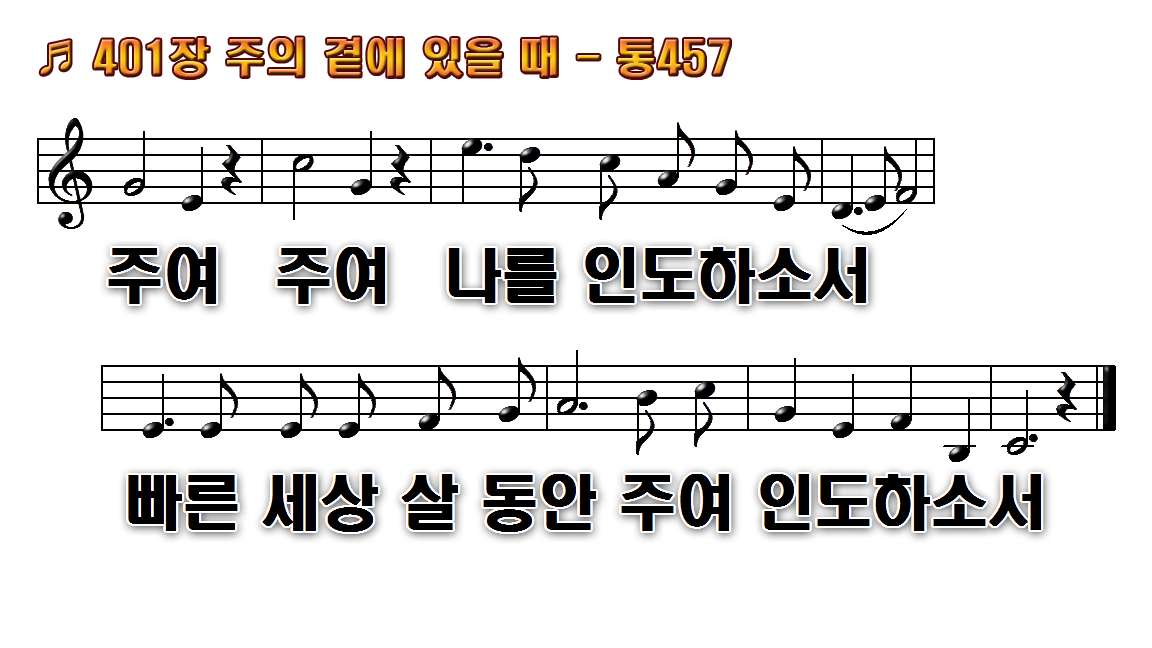 1.주의 곁에 있을 때 맘이
2.피난처인 예수여 세상 물결
3.세상 풍파 지난 후 영화로운
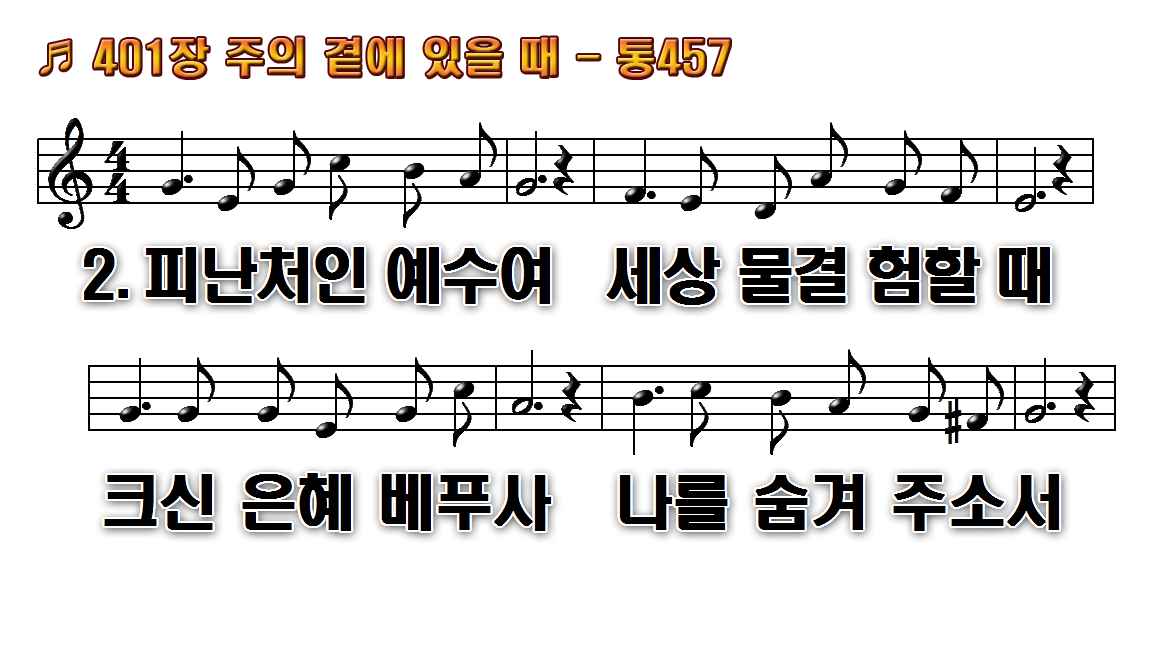 1.주의 곁에 있을 때 맘이
2.피난처인 예수여 세상 물결
3.세상 풍파 지난 후 영화로운
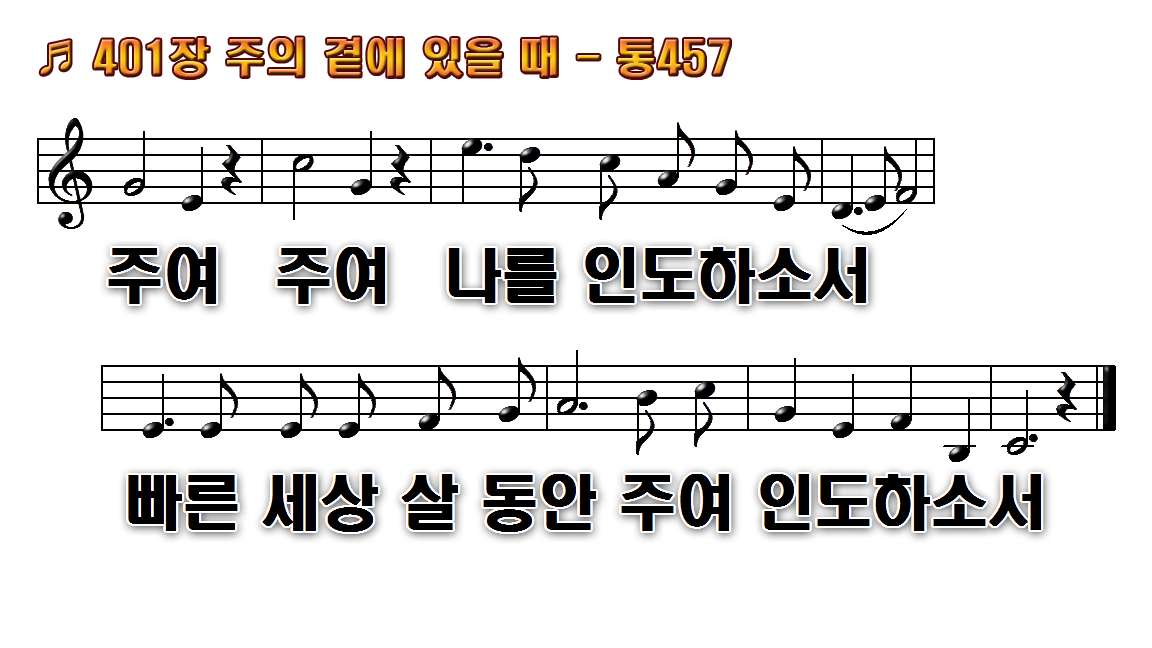 1.주의 곁에 있을 때 맘이
2.피난처인 예수여 세상 물결
3.세상 풍파 지난 후 영화로운
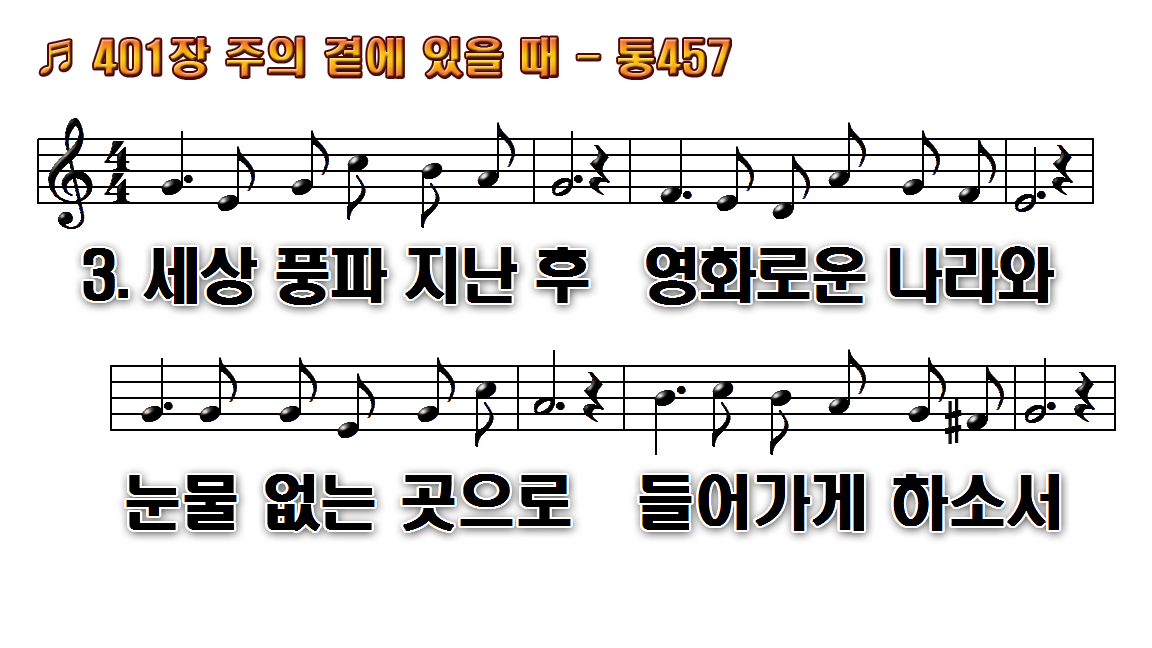 1.주의 곁에 있을 때 맘이
2.피난처인 예수여 세상 물결
3.세상 풍파 지난 후 영화로운
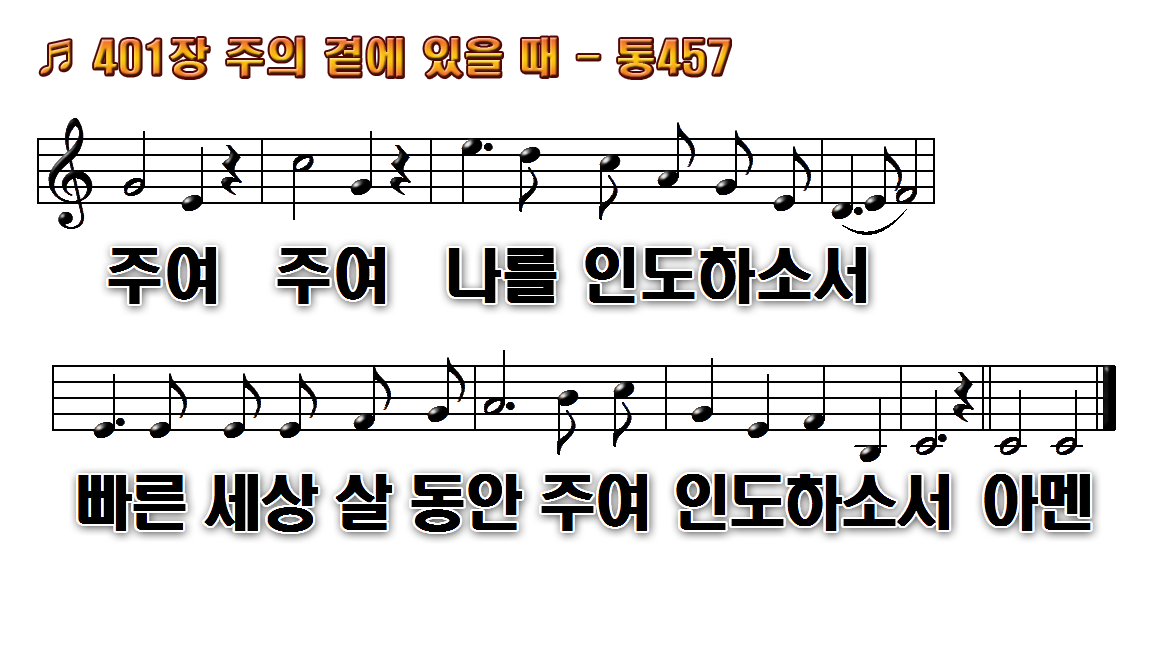 1.주의 곁에 있을 때 맘이
2.피난처인 예수여 세상 물결
3.세상 풍파 지난 후 영화로운